DR.SNSRCAS, CBE
SUBJECT: ADVANCED JAVA PROGRAMMING
      COURSE CODE:16UCA502
       TITLE:  Internationalizing Struts Applications
        YEAR: V SEMESTER 2022-2023 (ODD)
Internationalizing Struts Applications.
Internationalization (i18n) is the process of planning and implementing products and services so that they can easily be adapted to specific local languages and cultures, a process called localization. The internationalization process is called translation or localization enablement.
Internationalizing Struts Applications.
Internationalization is abbreviated i18n because the word starts with the letter “i” and ends with “n”, and there are 18 characters between the first i and the last n. Struts2 provides localization, i.e., internationalization (i18n) support through resource bundles, interceptors and tag libraries in the following places
Internationalizing Struts Applications.
The UI Tags
Messages and Errors.
Within action classes.
Internationalizing Struts Applications.
Localization Example
Let us target to create index.jsp from the previous chapter in multiple languages. Same file would be written as follows −
Internationalizing Struts Applications.
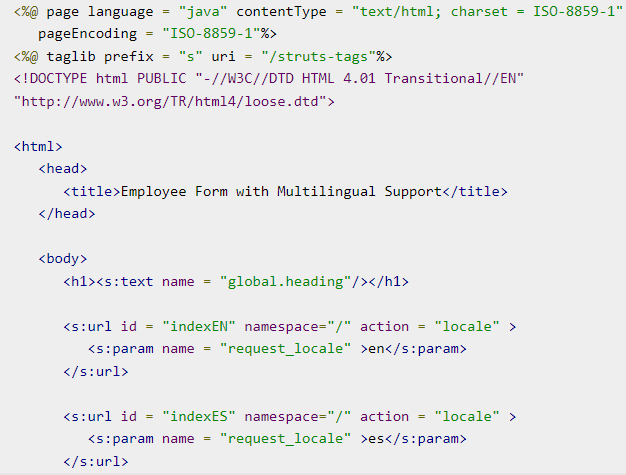 Internationalizing Struts Applications.
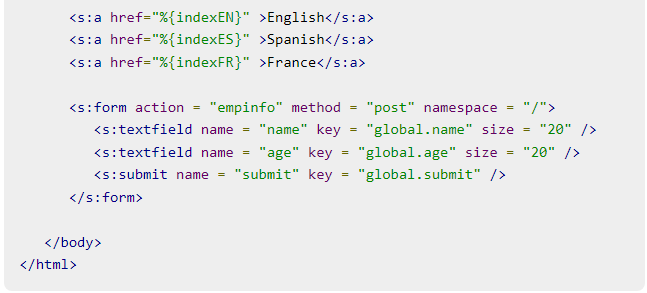 THANK YOU